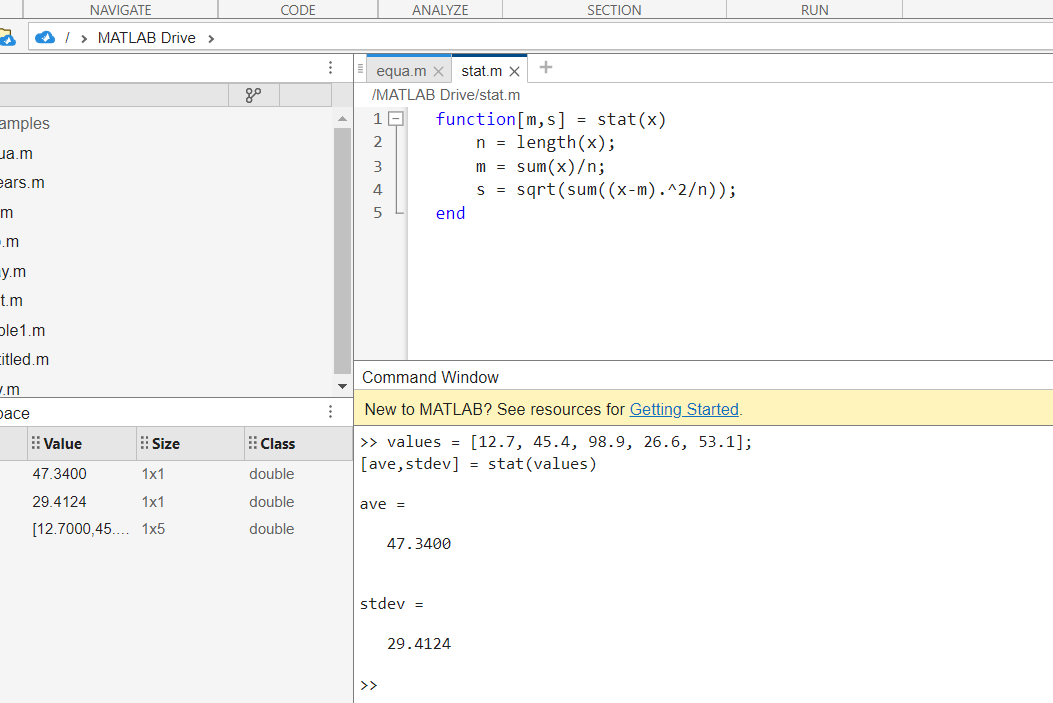 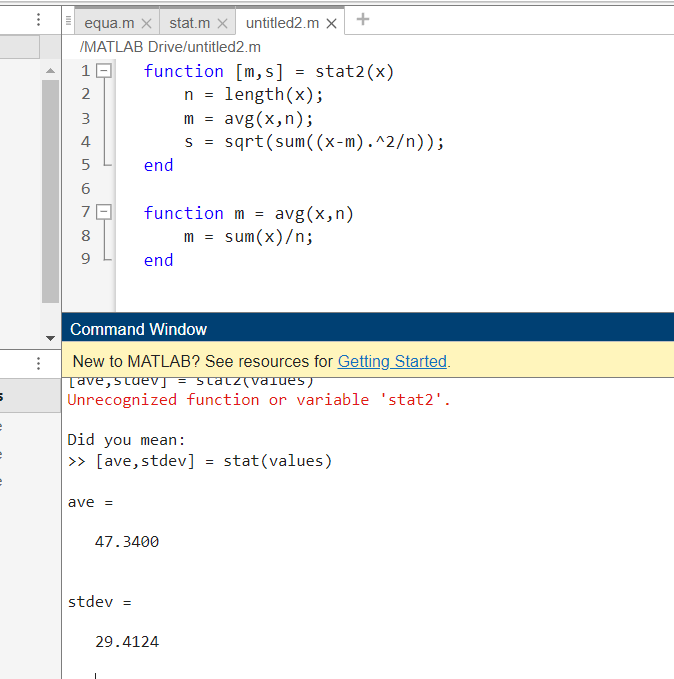 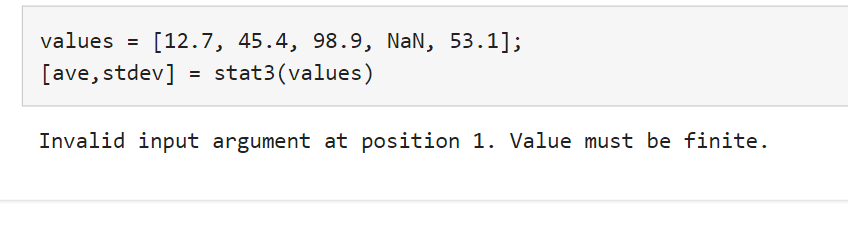 Nested Functions
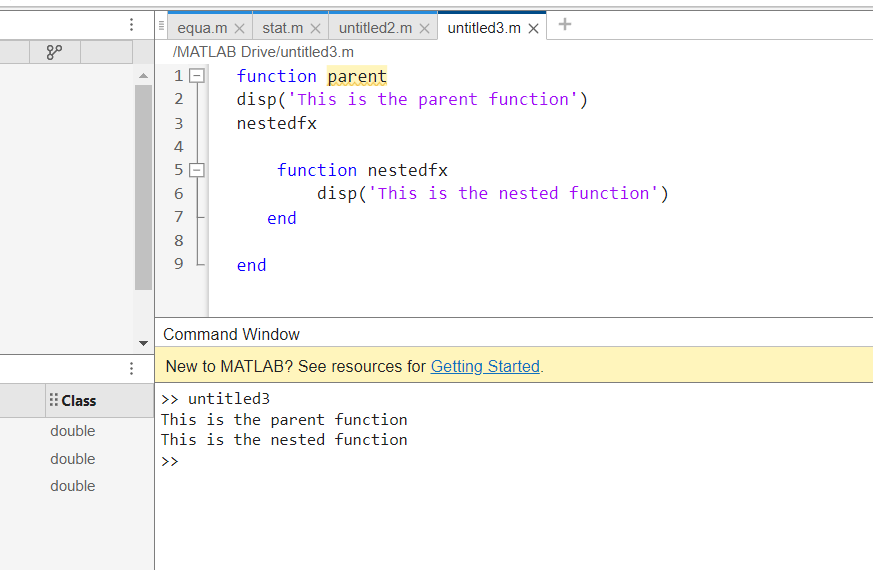 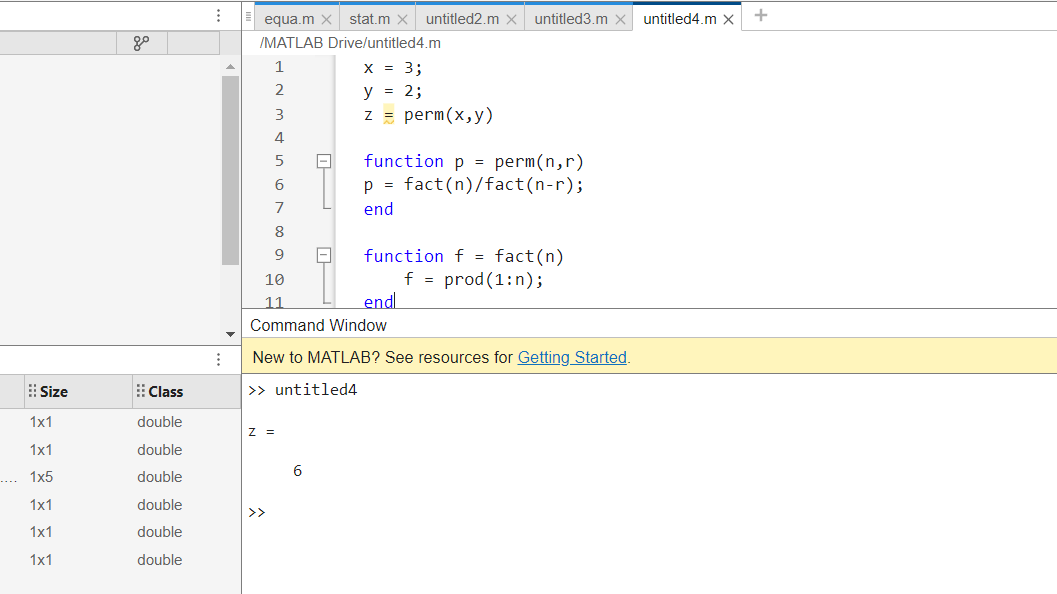 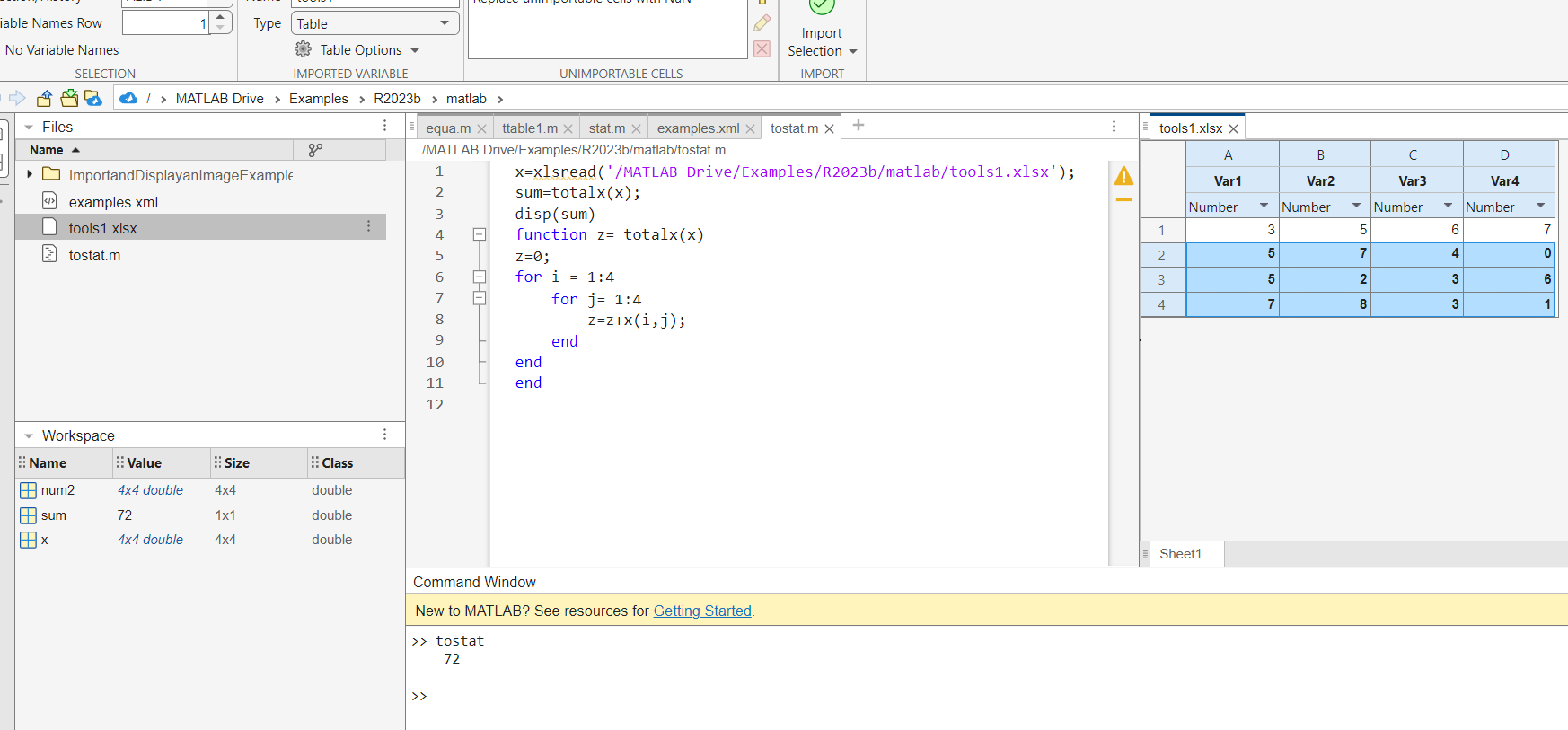